Оценка манёвров, выполненных наблюдаемым космическим объектом
Баранов Андрей Анатольевич 
andrey_baranov@list.ru
к.ф-м.н, ведущий инженер АО «АНЦ»

Каратунов Максим Олегович 
maksim_karatunov@mail.ru
инженер-программист АО «АНЦ»
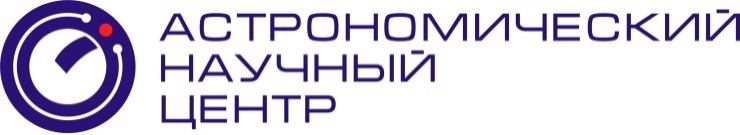